государственное  бюджетное  общеобразовательное учреждениеСамарской области «Школа-интернат № 4 для обучающихся с ограниченными возможностями здоровья  городского округа Тольятти»(ГБОУ школа-интернат № 4 г.о. Тольятти)
ДЕЯТЕЛЬНОСТЬ
РЕГИОНАЛЬНОГО РЕСУРСНОГО 
УЧЕБНО-МЕТОДИЧЕСКОГО ЦЕНТРА
ГБОУ школы-интерната № 4  
г.о. Тольятти в 2024 г.

Педагогический совет 01.03.2024 г.
Методист РУМЦ Терехина А.В.
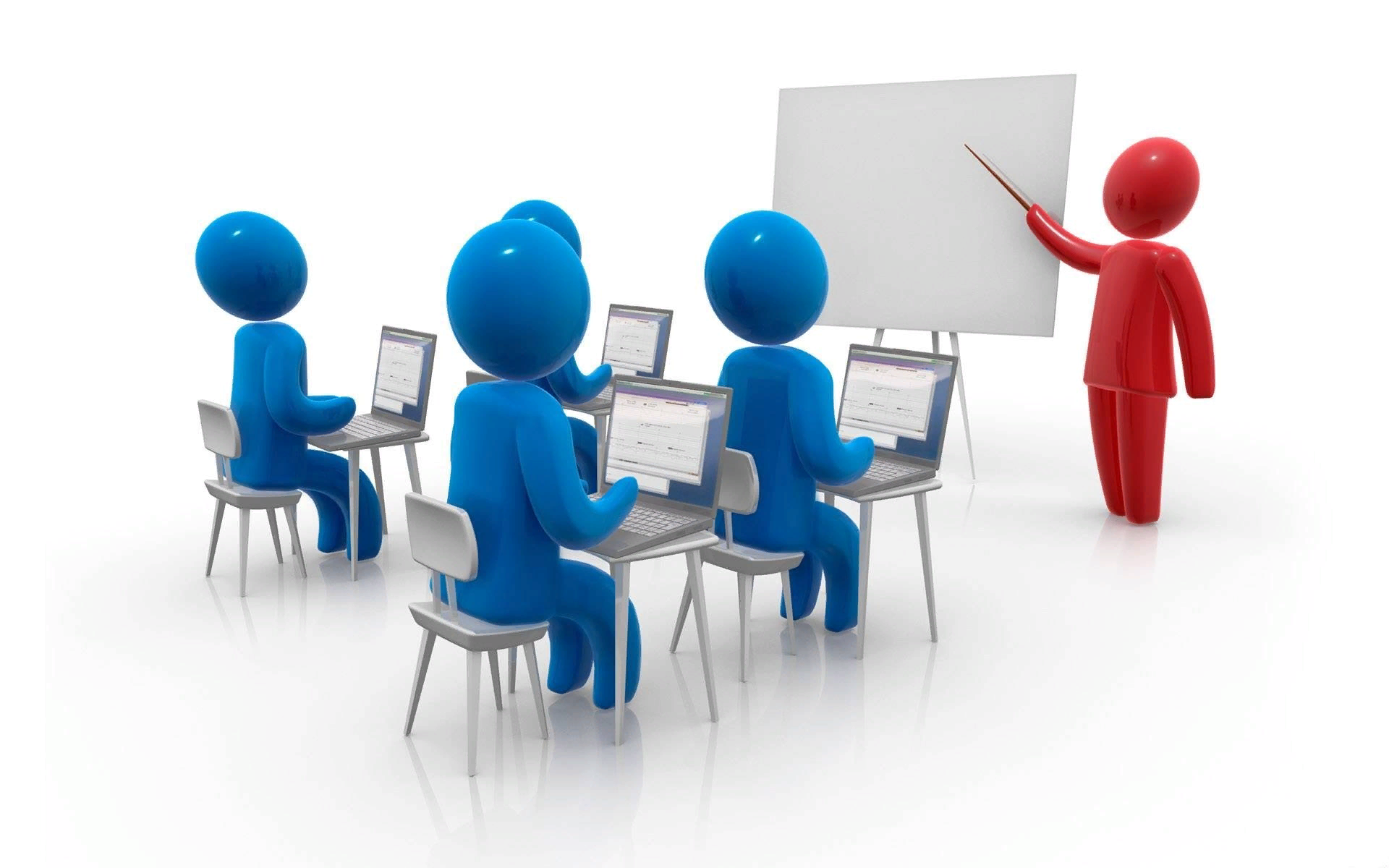 Региональный учебно-методический (ресурсный) центр, оказывает методическую помощь педагогическим работникам общеобразовательных учреждений, психолого-педагогическую помощь детям и родителям (законным представителям) по вопросам реализации основных и дополнительных адаптированных образовательных программ (в том числе предметной области «Технология») (далее РУМЦ) создан на основании Распоряжения Министерства образования и науки Самарской области  №938-р от 07.09.2023 г.
Цель деятельности  РУМЦ – обновление подходов к образованию обучающихся с ограниченными возможностями здоровья через привлечение ресурсов, имеющихся в практике специального образования (в том числе, материально-технических, обновленных в рамках реализации мероприятия федерального проекта «Современная школа» национального проекта «Образование», направленного на поддержку образования обучающихся с ограниченными возможностями здоровья), в практику инклюзивного  образования.
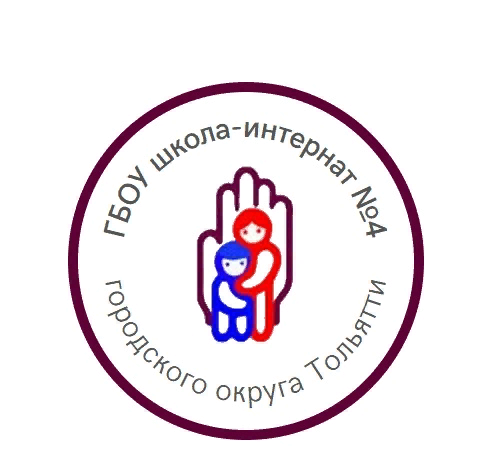 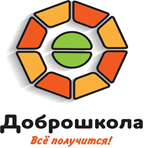 Региональный учебно-методический (ресурсный) центр ГБОУ школы-интерната №4 г.о. Тольятти сообщает о проведении семинара-практикума «Проектирование современного урока для обучающихся с нарушениями зрения в соответствии с требованиями ФАОП»  в рамках цикла методических мероприятий для педагогов, работающих с детьми с ОВЗ "Уроки Доброшколы". Семинар-практикум проводится в соответствии с планом работы РУМЦ на 2024 год,  согласованным с ГАУ ДПО СО «Институт развития образования».     К участию в семинаре приглашаются руководители, специалисты и педагогические работники общебразовательных организаций, реализующих адаптированные основные образовательные программы для слепых и слабовидящих обучающихся.      Мероприятие состоится в очном формате по адресу: г. Тольятти, ул. Маршала Жукова, 56  (ГБОУ школа-интернат №4 г.о.Тольятти).       Дата проведения: 12.03.2024г. с 13.00 до 15.30.       Предварительная регистрация участников до 11.03.2024 по ссылке: https://disk.yandex.ru/i/ciacESUhxeOMmA
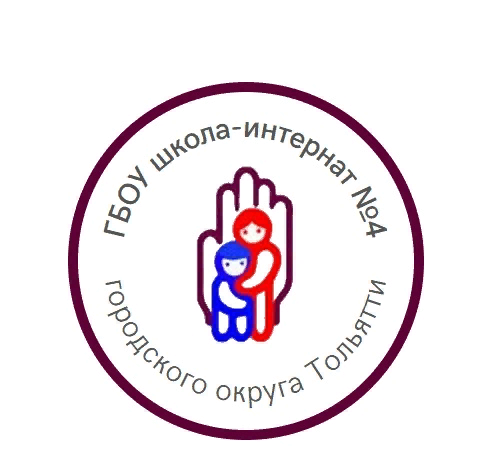 Основными задачами деятельности РУМЦ являются:	методическая помощь педагогическим работникам общеобразовательных учреждений по вопросам реализации основных и дополнительных адаптированных образовательных программ (в том числе предметной области «Технология»);	психолого-педагогическое консультирование педагогов по вопросам реализации основных и дополнительных адаптированных образовательных программ (в том числе предметной области «Технология»), в том числе с использованием дистанционных технологий и сетевой формы реализации образовательных программ;	психолого-педагогическая помощь детям и их родителям (законным представителям), в том числе с использованием дистанционных технологий.
Приоритетные направления работы в 2024 году:1. «Сопровождение инклюзивного образования».2. «Сопровождение процессов профессиональной ориентации и профессионального самоопределения обучающихся с ОВЗ».В рамках реализации данных направлений планируется осуществление:- организационной деятельности;- диагностической деятельности;- образовательной деятельности, направленной на развитие профессионального мастерства педагогов, работающих с детьми с ОВЗ;- консультативно-методической деятельности, предусматривающей адресную помощь общеобразовательным организациям;- информационную деятельность, обеспечивающую просветительскую направленность и информационную открытость функционирования РУМЦ.
Сопровождаемый контингент  обучающихся:РУМЦ осуществляет методическое и ресурсное сопровождение общеобразовательных организаций, реализующих адаптированные основные образовательные программы для слепых и слабовидящих обучающихся:АООП вариант 3.1АООП  вариант 3.2АООП  вариант 4.2
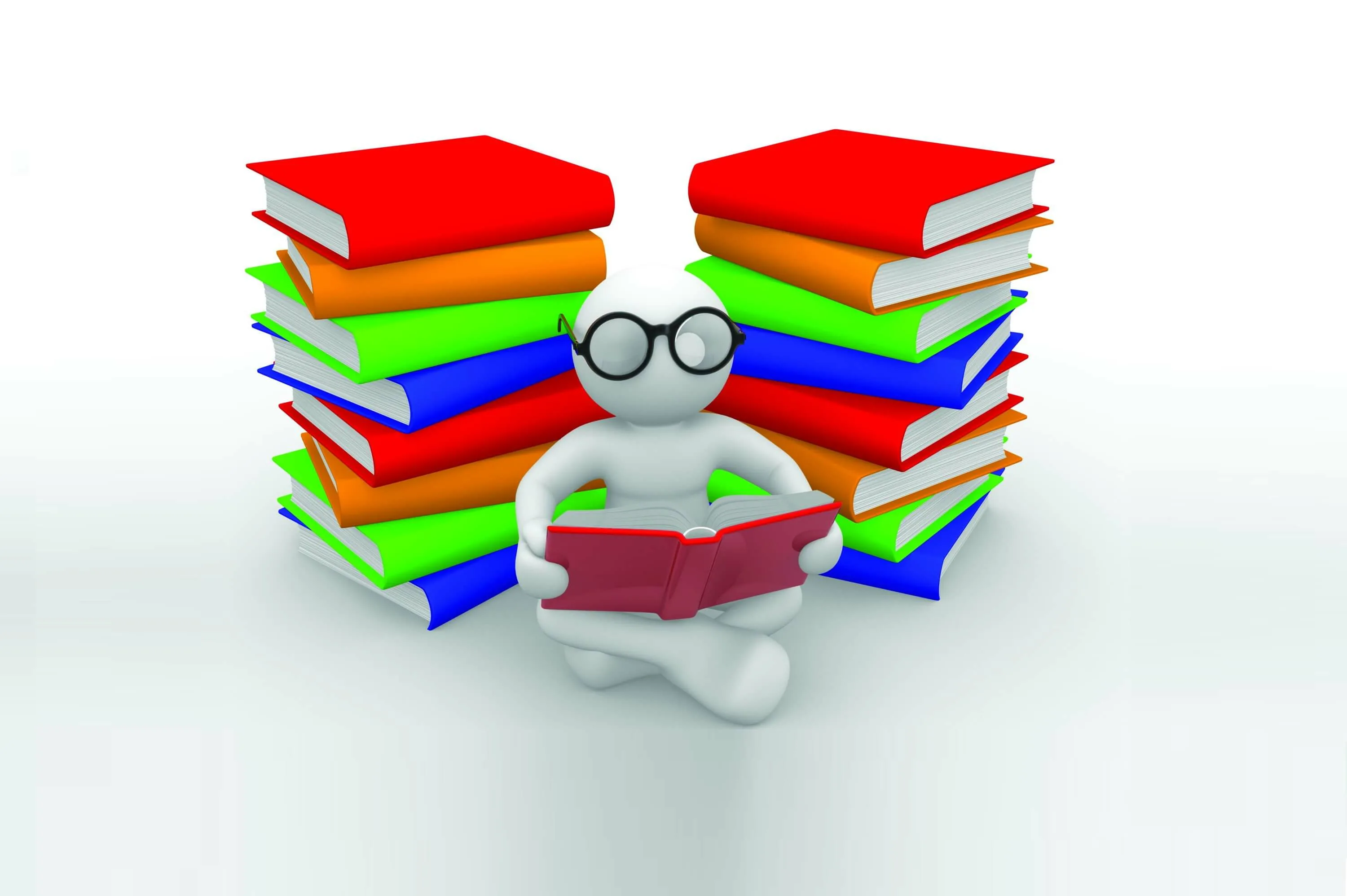 Кадровый состав, участвующий в реализации мероприятий РУМЦМетодист РУМЦТифлопедагогиПедагоги-психологиУчителя-логопедыУчителя начальных классовУчителя-предметникиПедагоги доп. образованияУчителя технологии
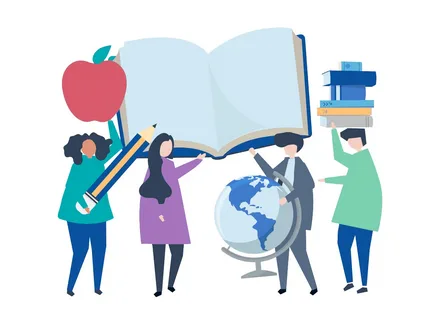 РесурсыПри проведении мероприятий РУМЦ используются ресурсы в рамках реализации федерального проекта «Современная школа» национального проекта «Образование», направленного на поддержку образования обучающихся с ограниченными возможностями здоровья.
Кабинет подготовки младшего обслуживающего персонала
Фото-видео студия
Гончарная мастерская
Программирование и робототехника
Кабинет педагога-психолога
Кабинет учителя-дефектолога
Кабинет учителя-логопеда
Типография
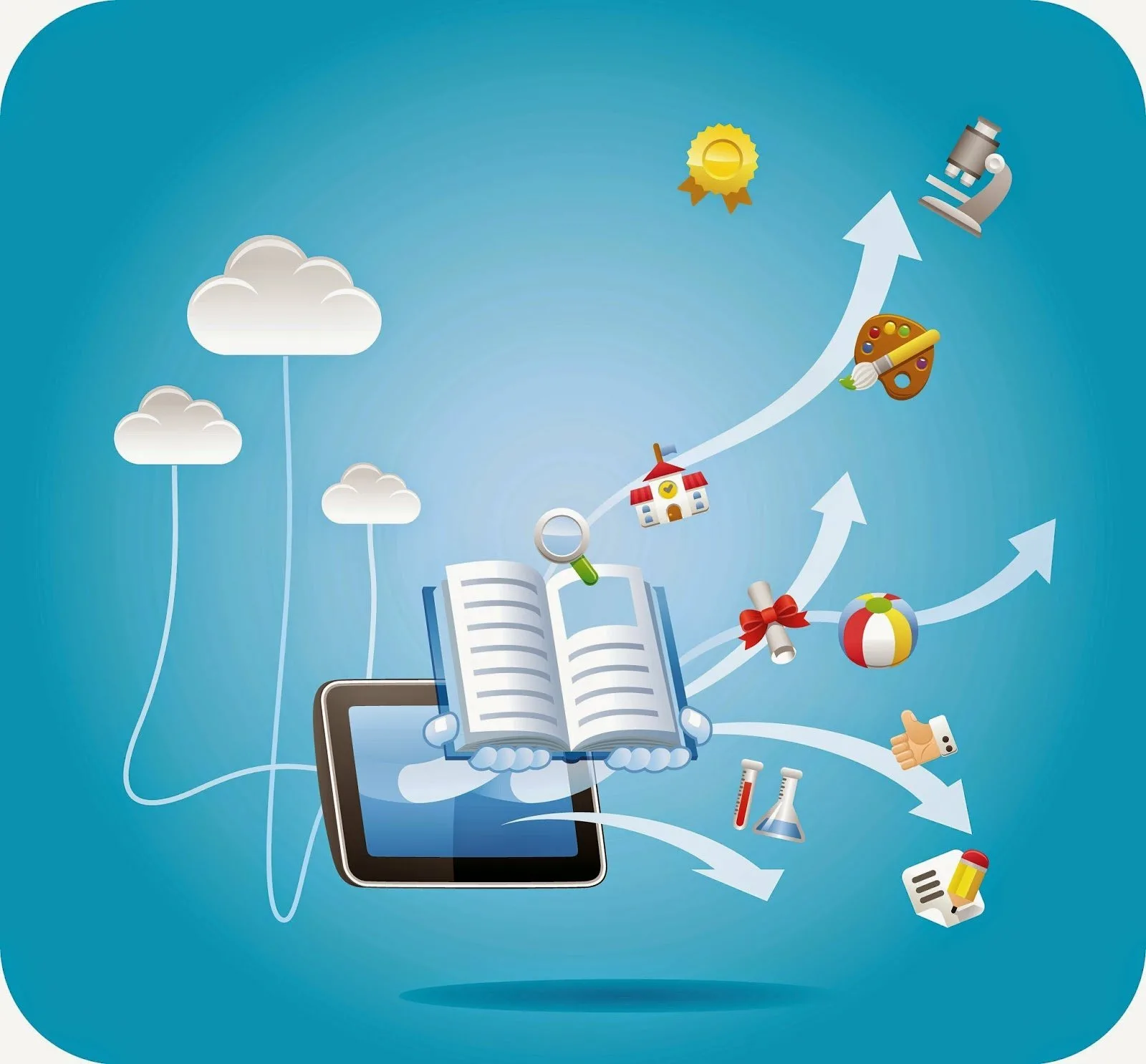 Организационно-нормативная деятельность
Заключение договоров о сетевом взаимодействии с образовательными организациями:
г.о. Тольятти 
Западное управление МОиН СО 
Центральное  управление МОиН СО
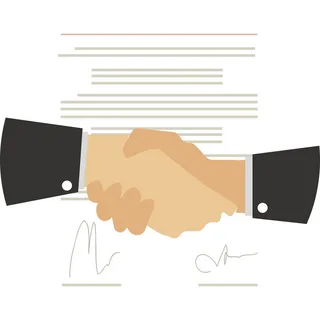 Деятельность РУМЦ по направлению «Сопровождение инклюзивного образования»
Мероприятия для обучающихся инклюзивных школ г.о. Тольятти, Западного управления МОиН СО и Центрального  управления МОиН СО
Деятельность РУМЦ по направлению «Сопровождение процессов профессиональной ориентации и профессионального самоопределения обучающихся с ОВЗ»